05
05
조형의 첫걸음
“
주제 및 표현 의도에 적합한 조형 요소와 원리를 선택하여 창의적으로 표현할 수 있다.
학습 목표
“
생각 열기
○ 다음 작품은 이탈리아 디자이너 멘디니가 서로 다른 조형 요소와 원리를 
    이용하여 만든 의자다.
• 작품 ①,②에 사용된 조형 요소는 무엇일까?
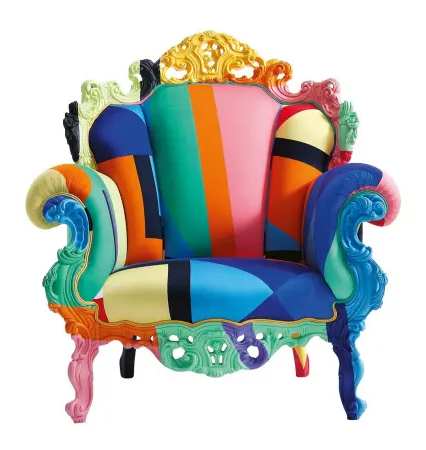 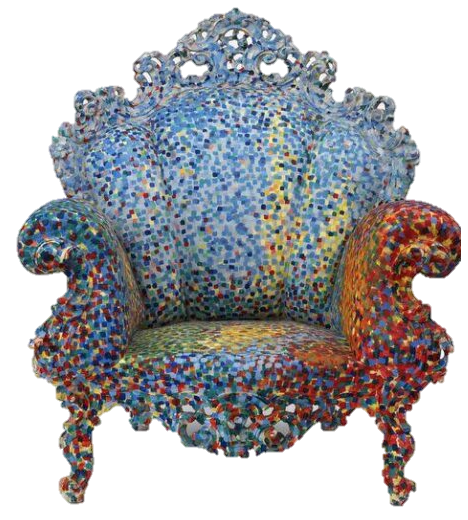 • ① 작품이 더 선명해 보이는 이유는 무엇일까?
①,②  멘디니(Mendini, Alessandro/이탈리아/1931~)  프루스트 의자 1, 2(나무 소파에 채색/107x105x94cm/-2009년 작, -1978년 작) 
고가구점에서 사들인 의자에 화려한 원색의 색감을 더해 리디자인한 작품이다.
“
생각 열기
○ 다음 작품은 이탈리아 디자이너 멘디니가 서로 다른 조형 요소와 원리를 
    이용하여 만든 의자다.
• 작품 ①,②에 사용된 조형 요소는 무엇일까?
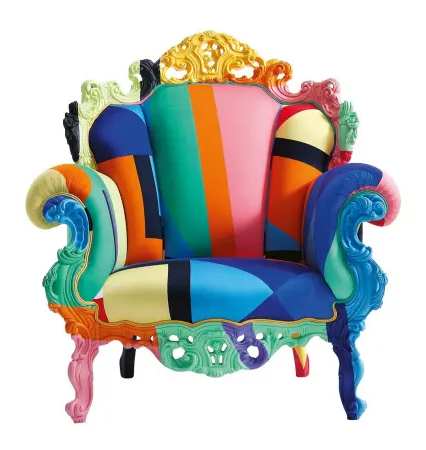 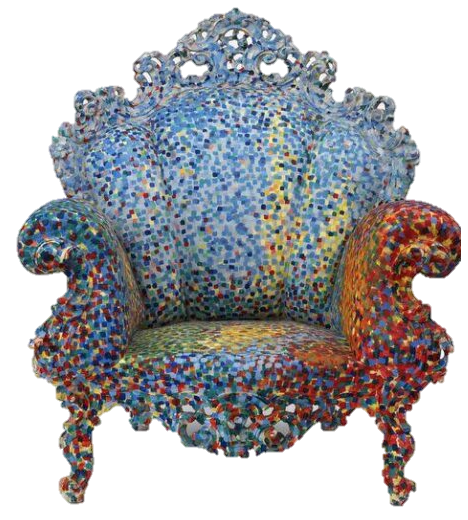 1번 면과 색, 2번은 점과 색입니다.
• ① 작품이 더 선명해 보이는 이유는 무엇일까?
색의 대비가 강하기 때문입니다.
①,②  멘디니(Mendini, Alessandro/이탈리아/1931~)  프루스트 의자 1, 2(나무 소파에 채색/107x105x94cm/-2009년 작, -1978년 작) 
고가구점에서 사들인 의자에 화려한 원색의 색감을 더해 리디자인한 작품이다.
“
일상 속에 스며든 조형 요소와 원리
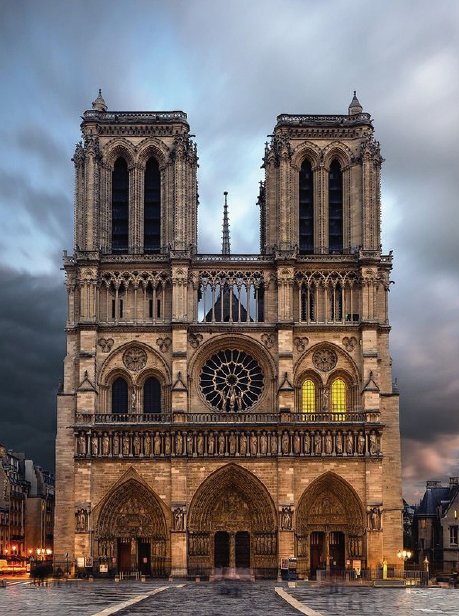 ○ 자연 그대로의 모습과 사람이 만든 조형물 등 우리의 시선이 닿는 모든 곳에 조형 요소와 원리가 녹아들어 있다.
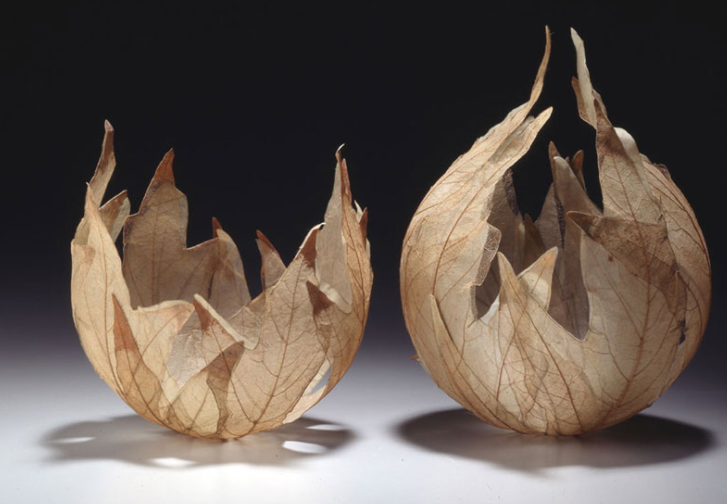 세키마치(Sekimachi, Kai/미국/1926~) 창백한 녹색 잎 그릇(종이에 수채, 스프레이 페인트/12.7x11.4x11.4cm /2014년 작) 
나뭇잎 뼈대에 수채물감으로 옅게 칠한 얇은 종이를 붙여 나뭇잎 잎맥의 부드러운 선 느낌과 나뭇잎의 형태를 그대로 살린 그릇을 만들었다.
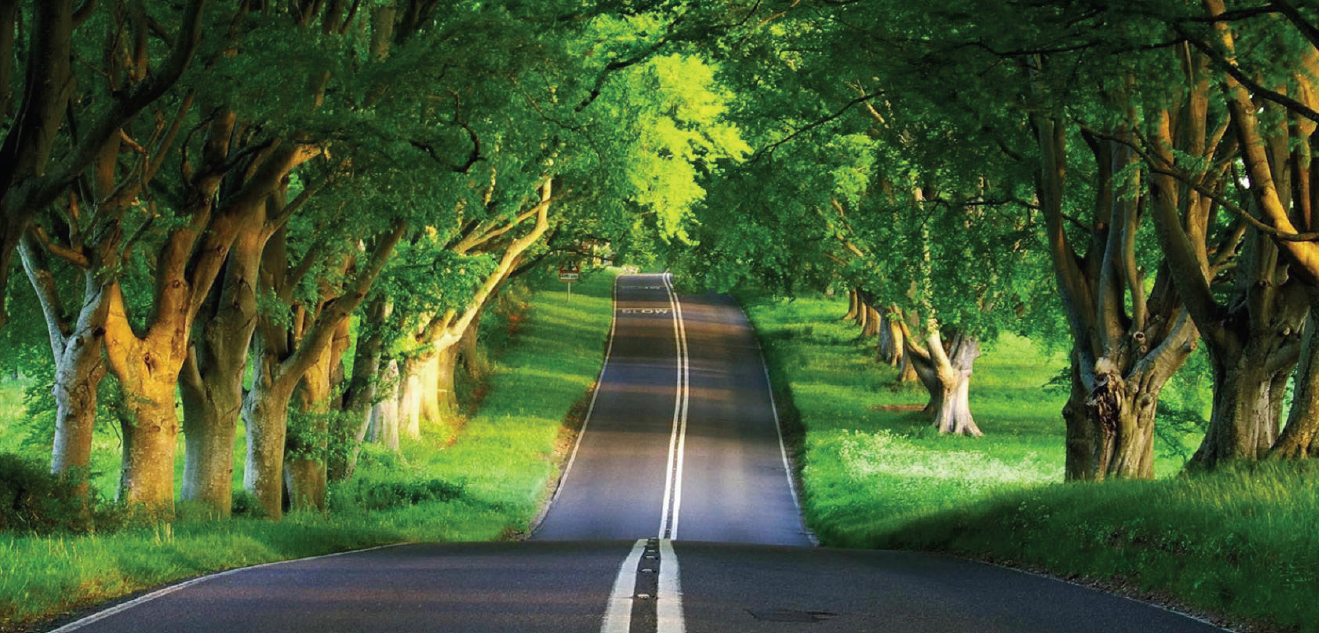 노트르담 성당(프랑스/1163~1320년경) 
황금 비율이 적용된 좌우 대칭 형태의 고딕 건축물로 시각적인 안정감과 함께 엄숙함을 느끼게 한다.
파리에 위치한 노트르담 대성당은 프랑스 고딕 건축의 정수로 로마네스크 양식에서 고딕 양식으로의 급격한 변화를 보여주고 있는 좋은 예이다. 절제미와 수직미가 느껴지는 성당 외관뿐만 아니라 7800개의 파이프로 구성된 오르간, 아름다운 스테인드글라스를 끼워 넣은 꽃잎 모양의 장미창 등으로 유명하다.
가로수 길 풍경 좌우로 자리잡은 가로수에서 대칭과 반복의 조형 원리를, 나무의 초록색과 도로의 검정색에서는 대비의 조형 원리를 발견할 수 있다.
“
조형 요소와 원리의 다양한 얼굴
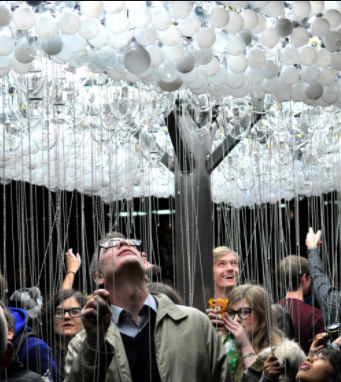 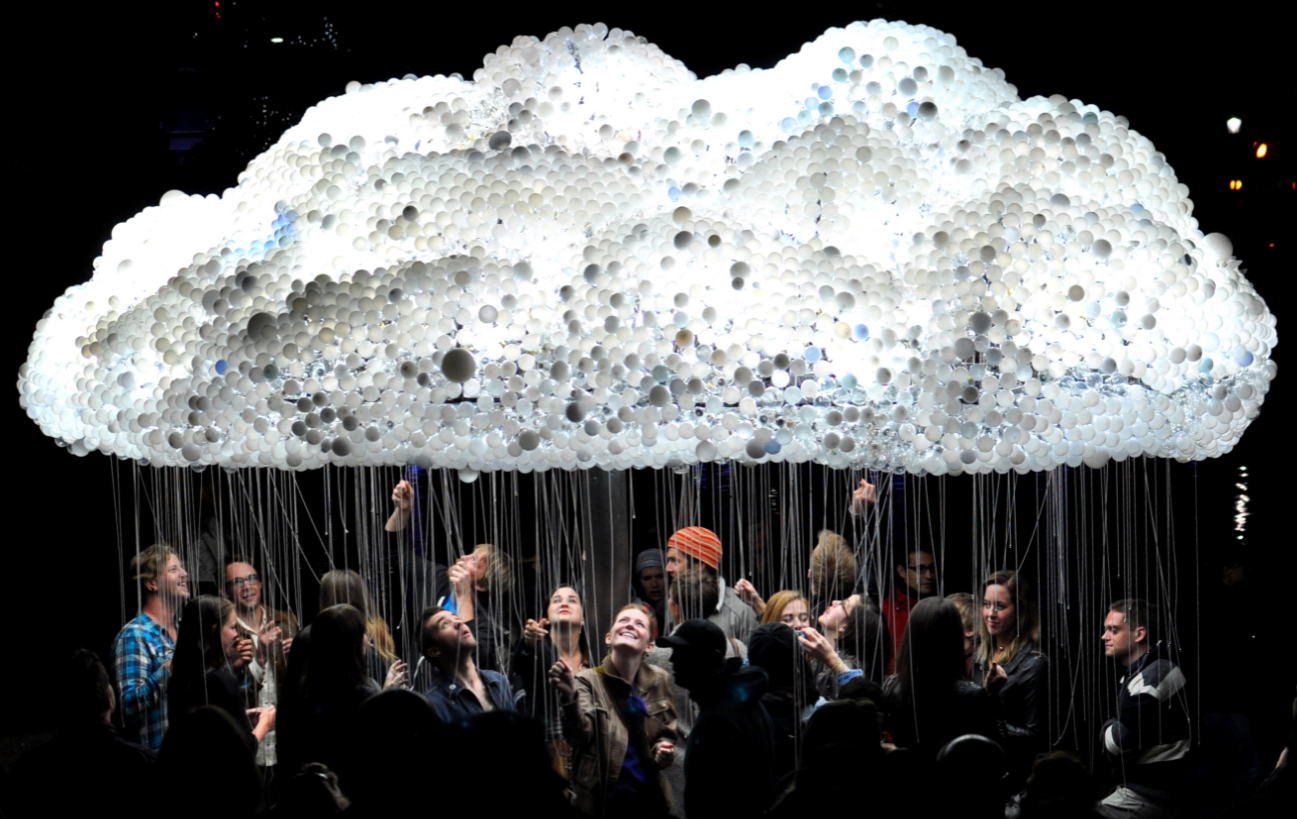 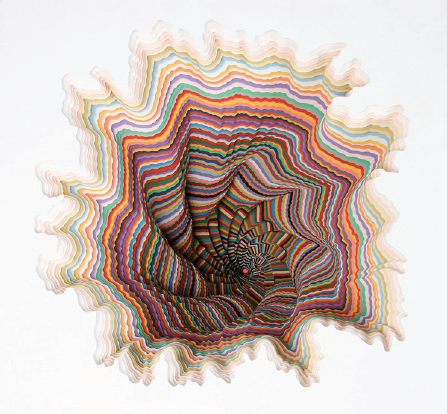 브라운&가렛(Brown, Caitlindr & Garrett, Wayne/캐나다/2011~) 구름(전구/350x100x320cm /2014년 작) 6000개의 둥근 전구 형태에서 느껴지는 부드러운 양감과 빛의 반짝임에 의한 동세가 어우러진 작품이다.
스탁(Stark, Jen/미국/1983~) 받침대(종이, 나무/63.5x63.5x30cm/2011년 작) 
종이를 단계적으로 잘라내 공간감을 표현한 작품으로 외곽선에서 느껴지는 부드러운 리듬감과 선명한 색의 대비, 소용돌이 같은 형태에서 느껴지는 동세가 특징이다.
“
조형 요소와 원리의 다양한 얼굴
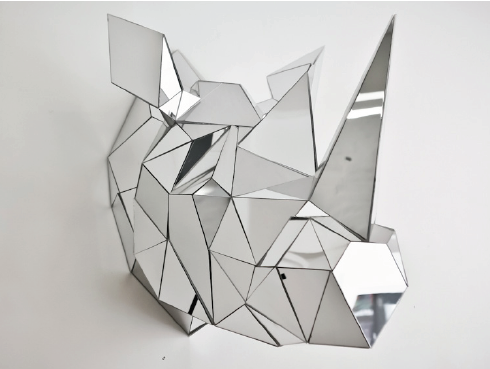 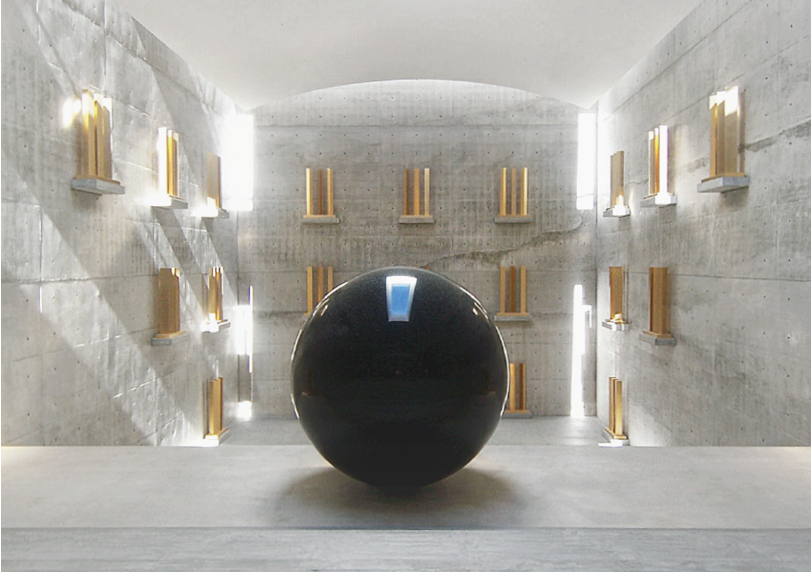 그레고리(Gregory, Arran/영국/1987~) 거울 코뿔소(거울, 강철, 제스모나이트/84×64× 74cm/2011년 작) 
면으로 단순화한 코뿔소 머리의 형태와 주변 환경을 투영시키는 거울의 특성과 매끈한 표면 질감이 특징이다.
드마리아(de Maria, Walter Joseph/미국/1935~2013) 시간, 끝이 없는 시간, 빠르게 흐르는 시간(대리석, 나무에 금박/설치 미술/2004년 작) 
드마리아는 자연의 위대함을 표현하기 위해 검은 대리석으로 만든 육중한 양감의 구형 조각과 금색의 기하학적 기둥이 자연광과 조화를 이루는 공간을 만들었다. 시시각각 변화하는 자연광의 영향을 받아 엄숙함과 신비로움을 느낄 수 있다.
“
“
점, 선, 면으로 그리기
표현 활동1
준비물: A4용지, 연필, 지우개, 자, 컬러 펜
○ 아래의 도형을 다양한 점, 선, 면으로 채워 보자.
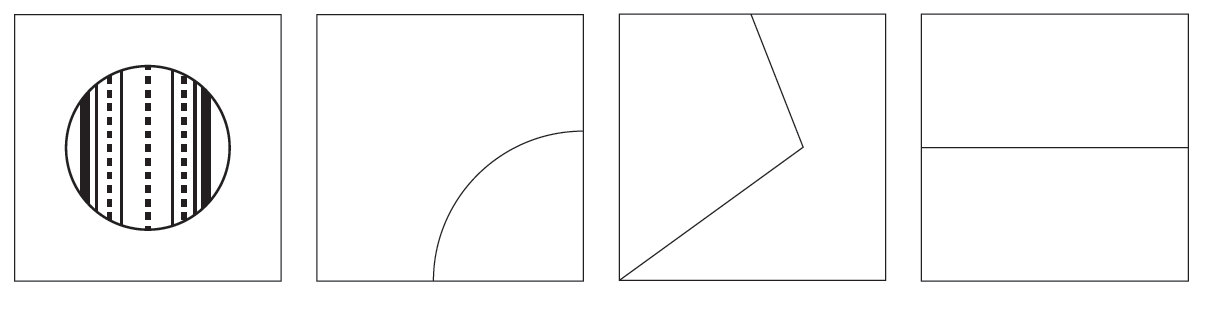 “
“
점, 선, 면으로 그리기
표현 활동1
○ 제작 과정을 알아보자.
준비물: A4용지, 연필, 지우개, 자, 컬러 펜
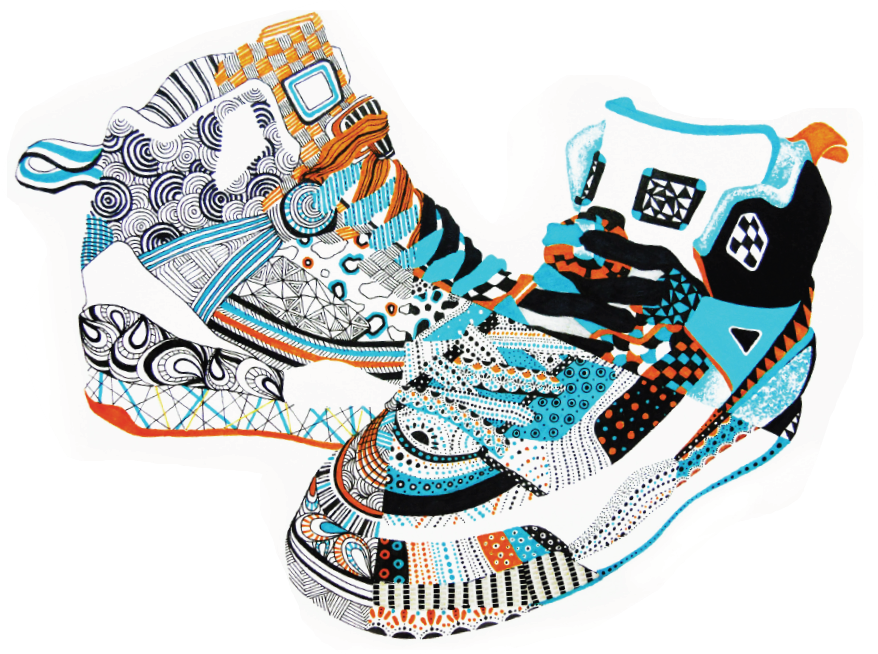 “
“
점, 선, 면으로 그리기
표현 활동1
○ 제작 과정을 알아보자.
준비물: A4용지, 연필, 지우개, 자, 컬러 펜
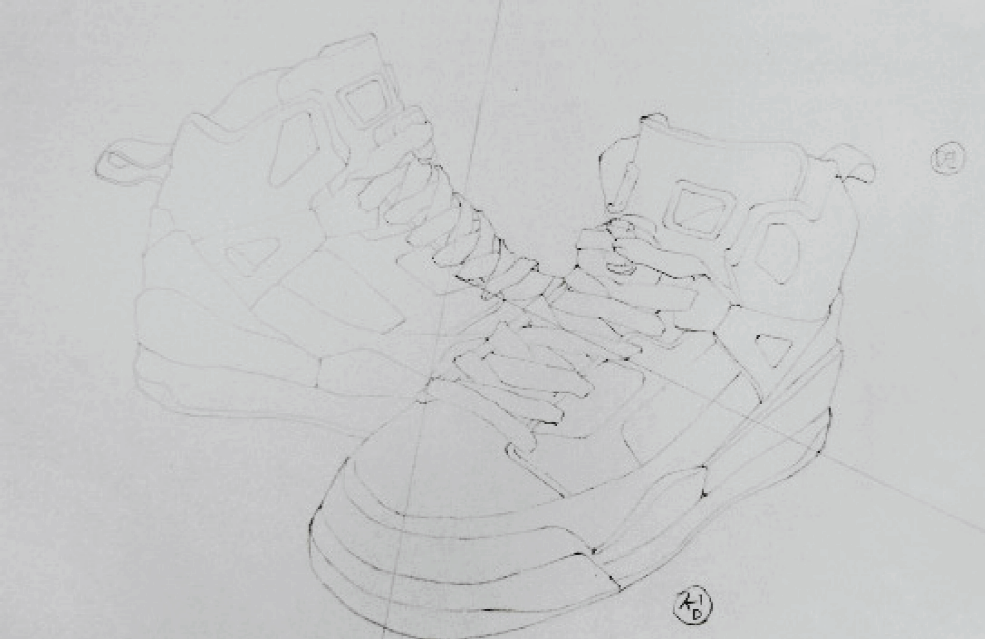 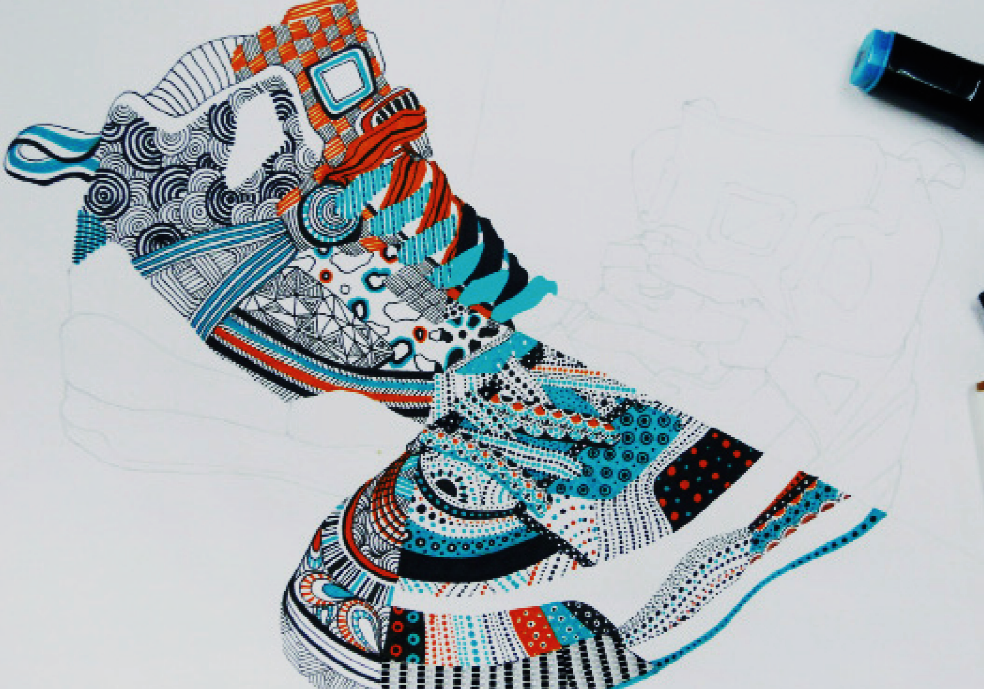 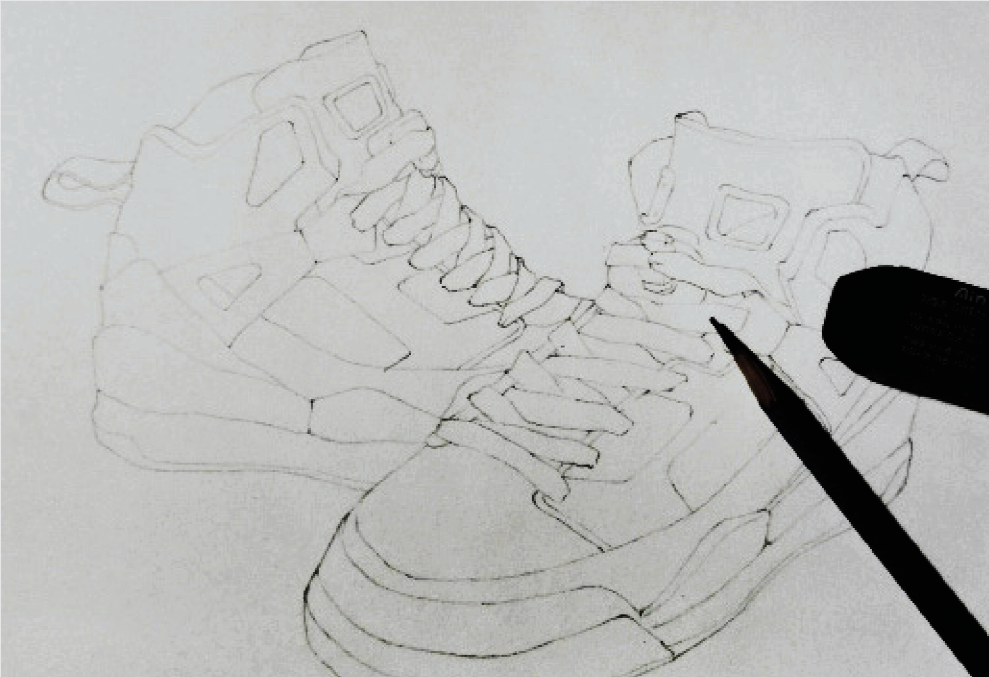 ③ 펜을 이용하여 각 부분을 다양한 점, 선, 면으로 채워 완성한다.  
④ 서로의 작품을 놓고 조형 요소와 원리를 기준으로 토론해 본다.
② 자를 이용해 스케치를 3등분한 뒤, 점으로만, 선으로만, 면으로만 그릴 부분을 정한다.
① 연필로 연하게 스케치를 한다.
“
“
점, 선, 면으로 그리기
표현 활동1
준비물: A4용지, 연필, 지우개, 자, 컬러 펜
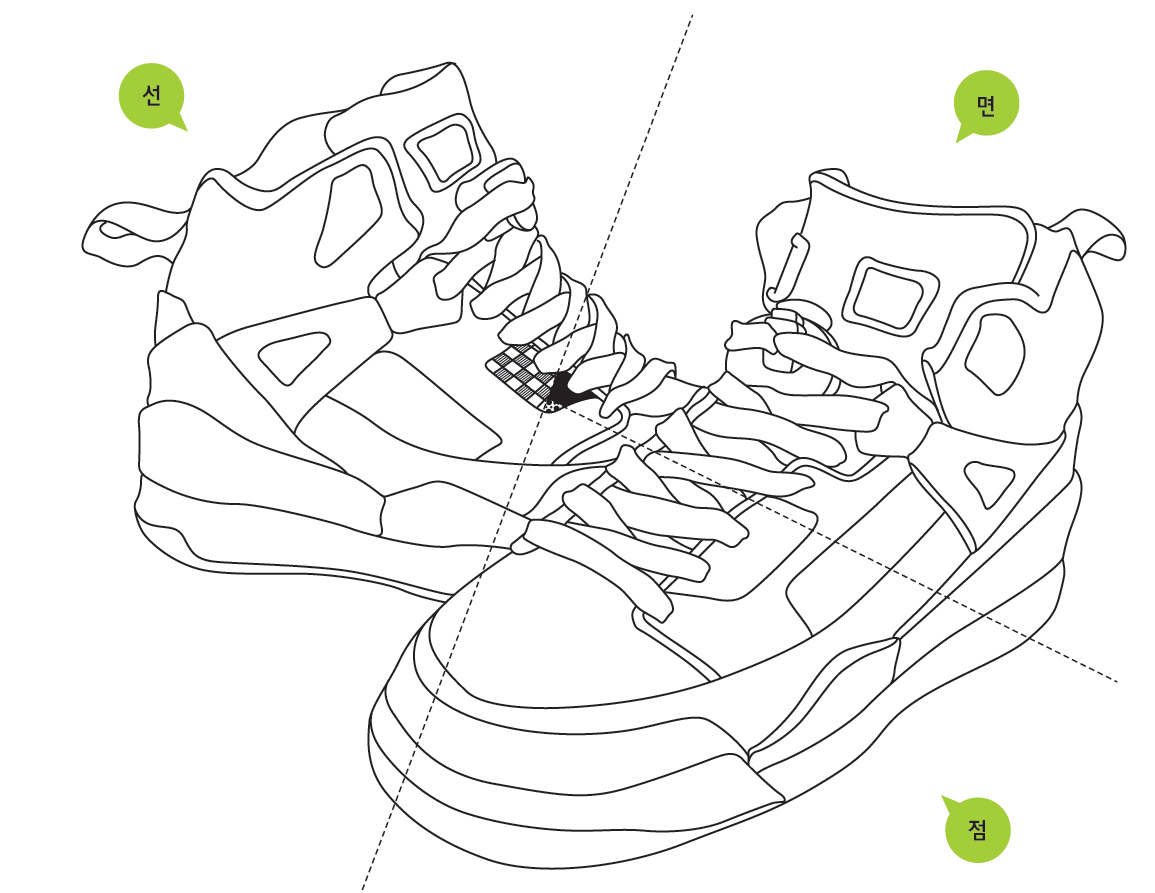 “
“
면으로 입체감 표현하기
표현 활동2
○ 종이를 다양하게 오리고 붙여 여러 가지 형태와 색의 꽃을 만들어 보자.
준비물: A4용지, 연필, 지우개, 자, 컬러 펜
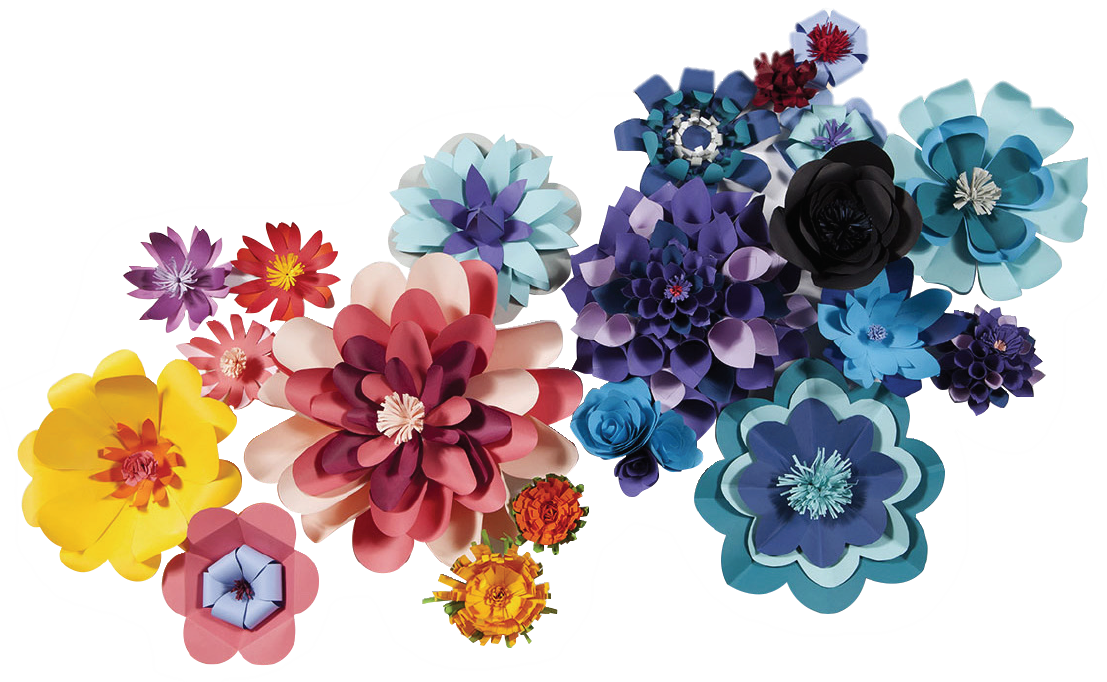 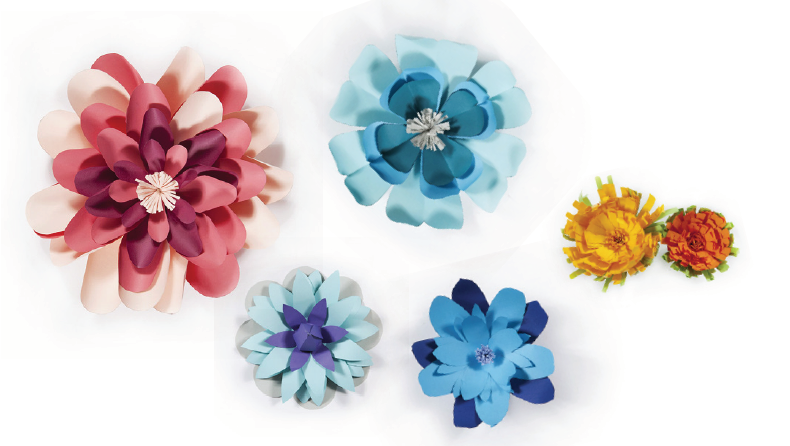 봄과 겨울의 만남 2 (종이/가변 크기/2016년 작)
봄과 겨울의 만남 1 (종이/가변 크기/2016년 작)
“
“
면으로 입체감 표현하기
표현 활동2
○ 종이 꽃 표현의 제작 과정을 알아보자.
준비물: 색종이, 연필, 가위, 칼, 양면 테이프, 글루건
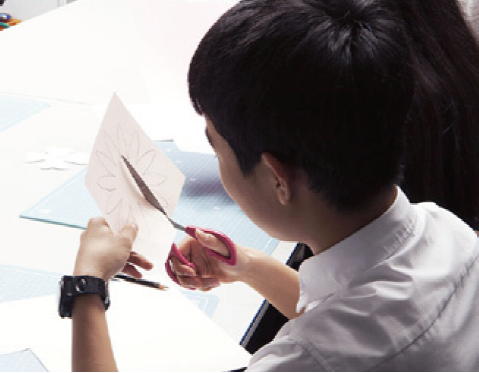 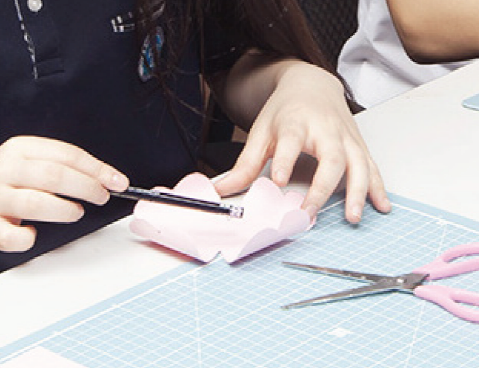 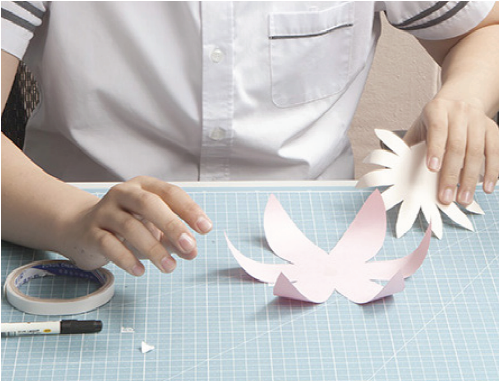 ① 대, 중, 소 크기로 꽃잎을 준비한다.
② 볼펜으로 끝을 말아 입체감을 준다.
③ 큰 꽃잎부터 차례대로 겹쳐가며 붙인다.
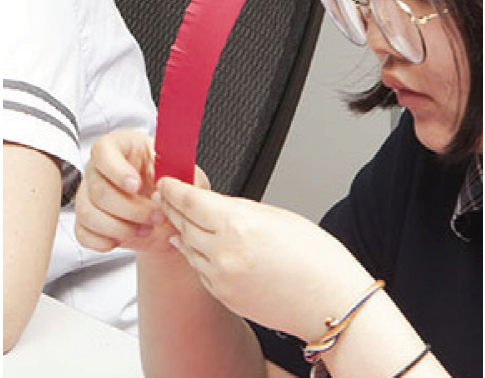 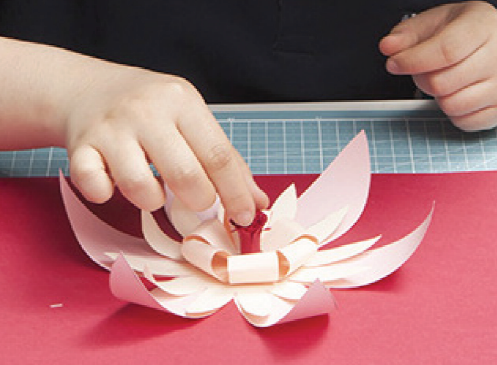 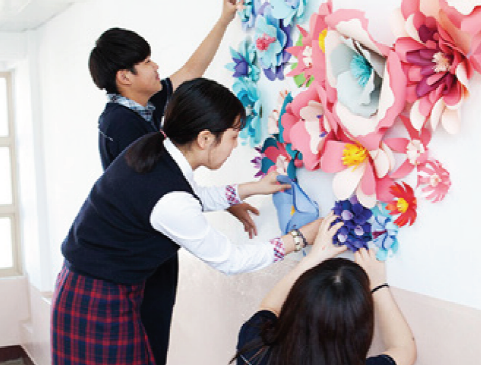 ⑥ 크기와 색상이 다른 꽃잎을 여러 개 만들어 벽에 붙인다.
④ 긴 종이 윗부분을 일정한 간격으로 자르고 둥글게 말아 수술을 만든다.
⑤ 수술을 꽃잎 중앙에 고정한다.
“
종이 아트 더 알아보기
종이
아트
How to make a Paper Ocean Topography Map | 3D topography art - YouTube
겹쳐서 평면으로 표현
○ 종이를 활용한 다양한 표현 방법을 알아보자.
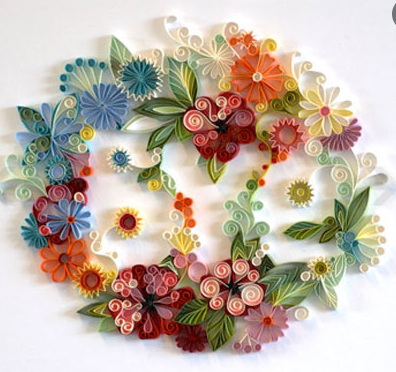 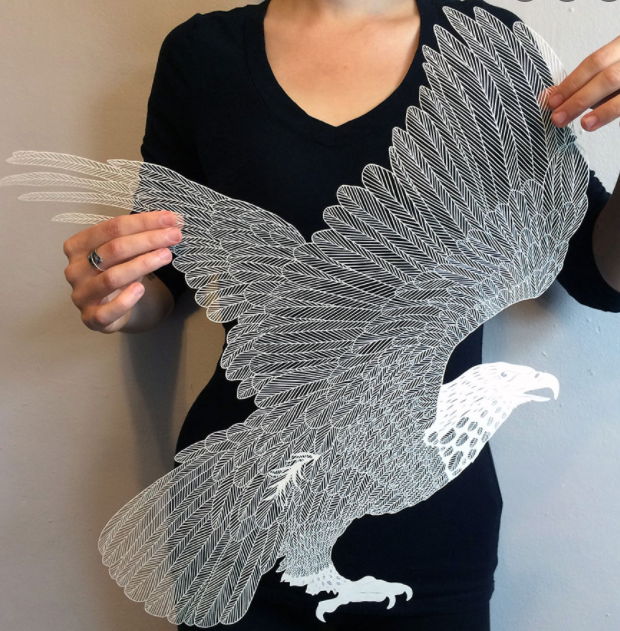 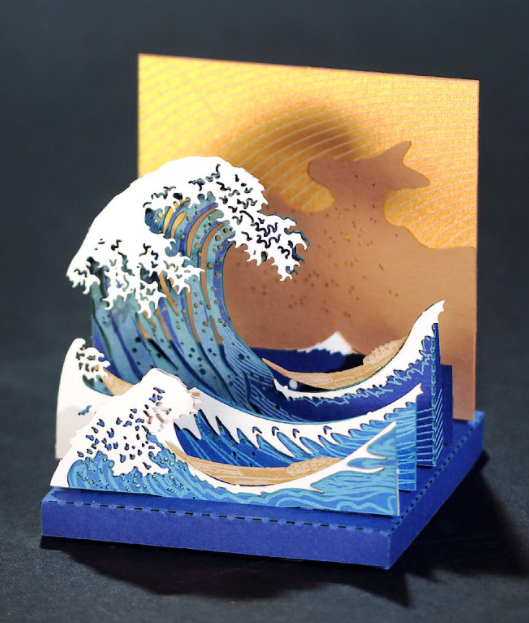 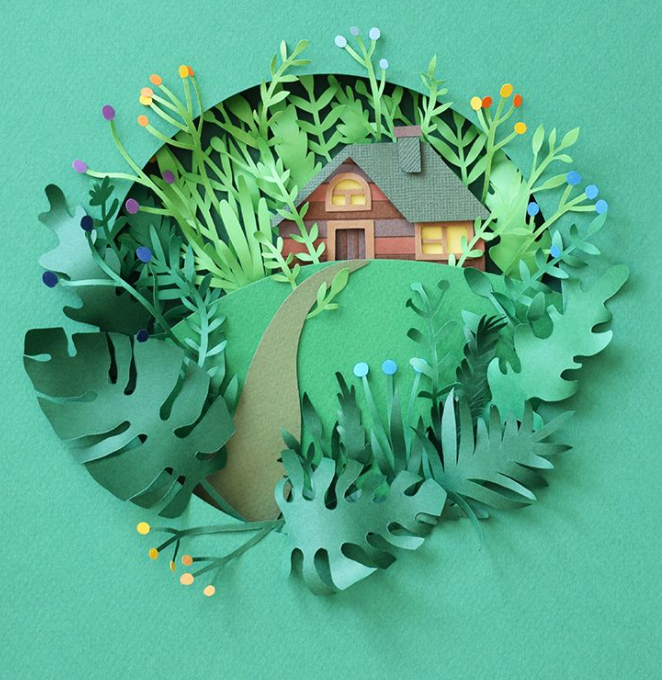 · 종이를 말아서 표현
· 선 느낌이 강한  평면 작품
· 종이를  파내서 표현
· 선 느낌이 강한 평면 작품
· 종이를 겹쳐서 표현
· 면 느낌이 강한 입체 작품
· 종이를  파내고 겹쳐서 표현
· 면과 선의 느낌이 나는 반입체 작품
“
“
공간과 리듬의 원리를 활용하여 평면을 입체로 바꾸기
표현 활동3
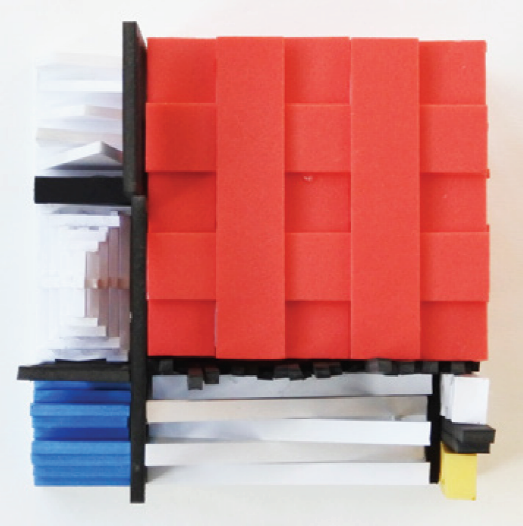 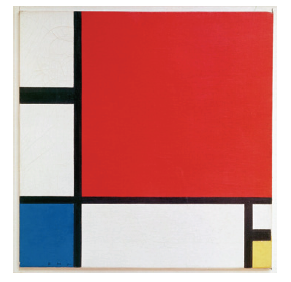 옆에서 본 모습
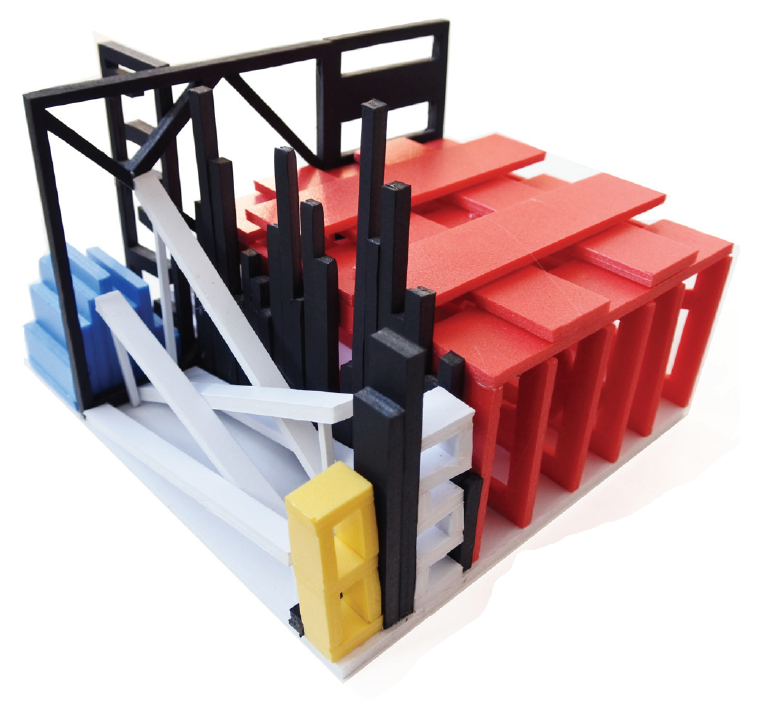 위에서 본 모습
김정현, 장학진(학생 작품) 무제(우드록/ 20x20x20cm/2016년 작)
몬드리안(Mondrian, Piet Cornelis/네덜란드/ 1872～1944) 빨간 색면, 파랑, 노랑의 구성(캔버스에 유채/46x46cm/1930년 작)
“
“
”
”
점검해 보기
◉ 주제 및 표현 의도에 적합한 조형 요소와 원리를 
    선택할 수 있는가?
◉ 조형 요소와 원리의 특징 및 시각적 효과를 살려 창의적으로 
    표현할 수 있는가?